Informacije o zaključku študija na dodiplomskem študijskem programu ter prijavi in vpisu na podiplomske študijske programe za študijsko leto 2022/2023
Služba za študentske zadeve
Razpis za vpis v podiplomske študijske programe Univerze v Mariboru za š. l. 2022/2023
Razpis za vpis 2022/2023 - https://moja.um.si/bodoci-studentje/Strani/vpis-podiplomski.aspx
Roki: Prijavni roki za vpis na UM
POMEMBNO:
prijava: eVŠ (ne AIPS – kot vpis v višji letnik oz. ABS)
prijava ≠ vpis
2
Rokovniki prijavno-sprejemnih postopkov in navodila za prijavo in vpis na podiplomske študijske programe v študijskem letu 2022/2023
2. stopnja: https://ff.um.si/studij/podiplomski-studij-2-stopnja/razpis-za-vpis/ 

3. stopnja: https://ff.um.si/studij/podiplomski-studij-3-stopnja/razpis-za-vpis/ 

moja.UM: https://moja.um.si/bodoci-studentje/Strani/vpis-podiplomski.aspx
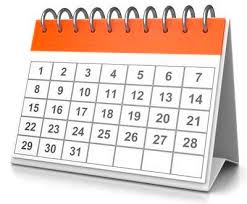 3
Zaključek študija na 1. stopnji
Rok za diplomiranje – do roka za prijavo (8. 9. 2022 oz. 31. 5. 2022)
Rok za oddajo vloge za ugotovitev zaključenega dodiplomskega študija: do 6. 9. 2022 (brez zaključnega dela) oz. 1. 9. 2022 (z zaključnim delom)
POMEMBNO:
Ali ob diplomiranju izgubim status študenta?
Ne. Ob diplomiranju na 1. stopnji status velja do 30. 9. 2022, zato svetujemo:
V primeru opravljanja izpita pri zadnji učni enoti – možnost razpisa posebnega izpitnega roka.
Po zadnji opravljeni obveznosti čim prej oddati vlogo za ugotovitev zaključenega študija.

Ali se lahko prijavim za študij na 2. stopnji še preden zaključim študij na 1. stopnji?
Da.
4
Prijavni roki – 2. stopnja
Za državljane RS in drugih držav članic EU

Prvi prijavni rok: od 25. 3. 2022 do 8. 9. 2022  (sprejeti so vpisani najkasneje do 16. 9. 2022)

Prijavni rok za zapolnitev vpisnih mest: od 21. 9. 2022 do 22. 9. 2022 do 12. ure (sprejeti so vpisani najkasneje do 30. 9. 2022)
Za Slovence brez slovenskega državljanstva

Prvi prijavni rok: od 25. 3. 2022 do 8. 9. 2022  (sprejeti so vpisani najkasneje do 30. 9. 2022)

Prijavni rok za zapolnitev vpisnih mest (le, če se fakulteta tako odloči): od 21. 9. 2022 do 22. 9. 2022 do 12. ure (sprejeti so vpisani najkasneje do 30. 9. 2022)
Za državljane držav nečlanic EU - tujci

Prvi prijavni rok: od 25. 3. 2022 do 31. 5. 2022  (sprejeti so vpisani najkasneje do 30. 6. 2022)

Drugi prijavni rok: od 6. 7. 2022 do 8. 9. 2022 (sprejeti so vpisani najkasneje do 30. 9. 2022)

Prijavni rok za zapolnitev vpisnih mest (le, če se fakulteta tako odloči): od 21. 9. 2022 do 22. 9. 2022 do 12. ure (sprejeti so vpisani najkasneje do 30. 9. 2022)
5
Prijavni roki – 2. stopnja
Za vpis v višji letnik in vzporedni študij

Prvi prijavni rok: od 1. 9. 2022 do 16. 9. 2022

Prijavni rok za zapolnitev vpisnih mest: od 21. 9. 2022 do 22. 9. 2022 do 12. ure (sprejeti so vpisani najkasneje do 30. 9. 2022)
Za razseljene osebe z začasno zaščito iz Ukrajine

Prvi prijavni rok: od 26. 4. 2022 do 1. 9. 2022

Prijavni rok za zapolnitev vpisnih mest (le, če se fakulteta tako odloči): od 21. 9. 2022 do 22. 9. 2022 do 12. ure (sprejeti so vpisani najkasneje do 30. 9. 2022)
6
Prijavni roki – 3. stopnja
Za državljane RS in drugih držav članic EU

Prvi prijavni rok: od 25. 3. 2022 do 8. 9. 2022  (sprejeti so vpisani najkasneje do 16. 9. 2022)

Prijavni rok za zapolnitev vpisnih mest: od 21. 9. 2022 do 22. 9. 2022 do 12. ure (sprejeti so vpisani najkasneje do 30. 9. 2022)
Za Slovence brez slovenskega državljanstva in za državljane držav nečlanic EU – tujci

Prvi prijavni rok: od 25. 3. 2022 do 31. 5. 2022  (sprejeti so vpisani najkasneje do 30. 6. 2022)

Drugi prijavni rok: od 6. 7. 2022 do 8. 9. 2022 (sprejeti so vpisani najkasneje do 30. 9. 2022)

Prijavni rok za zapolnitev vpisnih mest (le, če se fakulteta tako odloči): od 21. 9. 2022 do 22. 9. 2022 do 12. ure (sprejeti so vpisani najkasneje do 30. 9. 2022)
7
Prijavni roki – 3. stopnja
Za vpis v višji letnik

Prvi prijavni rok: od 1. 9. 2022 do 16. 9. 2022

Prijavni rok za zapolnitev vpisnih mest: od 21. 9. 2022 do 22. 9. 2022 do 12. ure (sprejeti so vpisani najkasneje do 30. 9. 2022)
Za razseljene osebe z začasno zaščito iz Ukrajine

Prvi prijavni rok: od 26. 4. 2022 do 1. 9. 2022

Prijavni rok za zapolnitev vpisnih mest (le, če se fakulteta tako odloči): od 21. 9. 2022 do 22. 9. 2022 do 12. ure (sprejeti so vpisani najkasneje do 30. 9. 2022)
8
Dokazila o izpolnjevanju pogojev
Kandidatom, ki so zaključili študij na FF UM, potrdila o diplomiranju ni potrebno predložiti. 
Potrdilo o znanju slovenskega jezika na ravni C2, B2.
Potrdilo o opravljenih diferencialnih izpitih.
Odločba o priznavanju v tujini predhodno pridobljene izobrazbe.
9